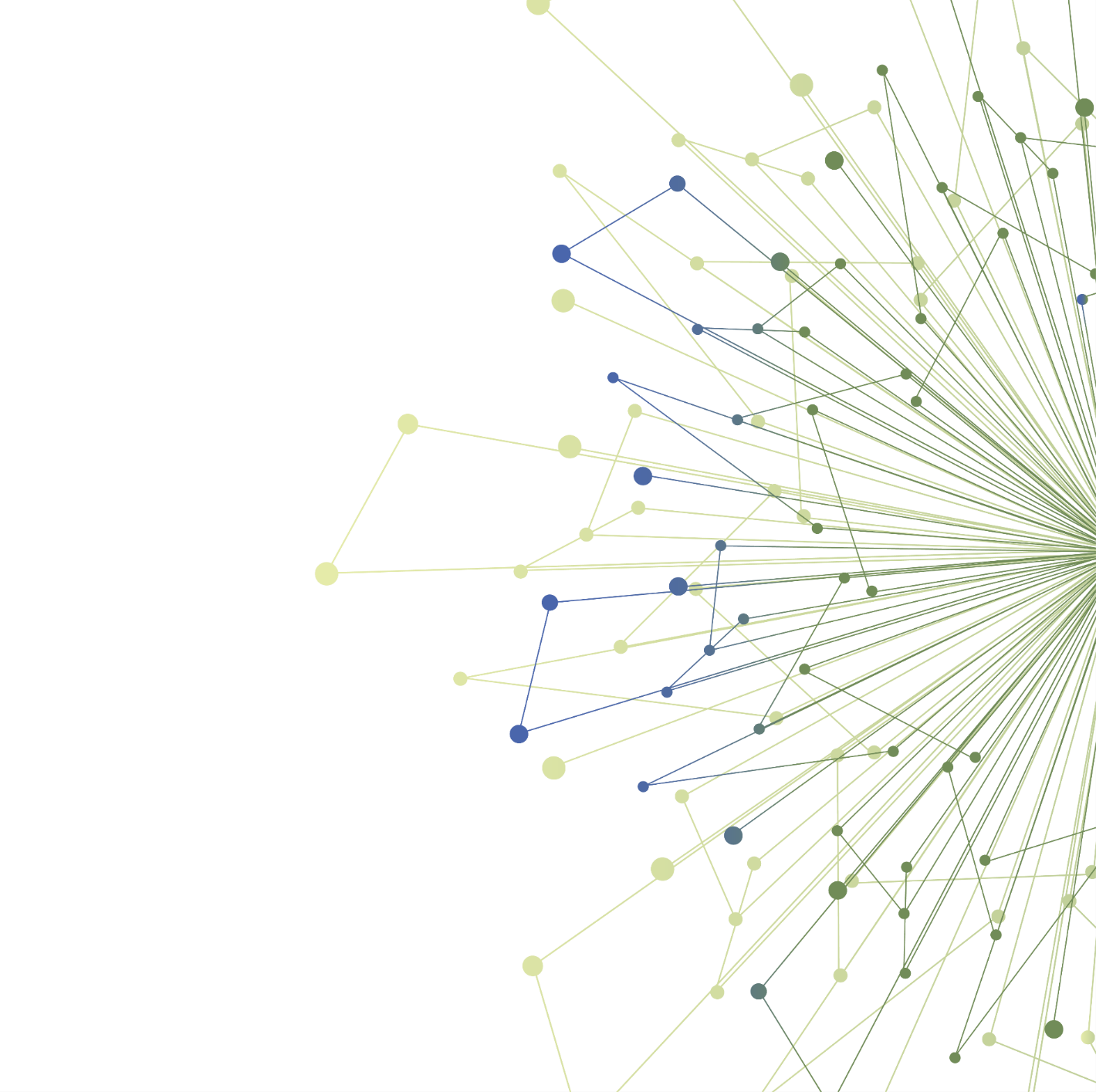 Experiential Opportunity:  
Preparing for Implementation of a Health Innovation in Clinical Settings
Allison Cole, MD, MPH
Associate Professor, Family Medicine
University of Washington School of Medicine
Director, ITHS Dissemination and Implementation Program
[Speaker Notes: This experience helps trainees use an implementation planning tool in the context of their own work.]
Goals of the Experiential Learning Opportunity
Learn about the ITHS’ resource: Implementation in Clinical Settings: A Planning Guide for Investigators
Complete a step in the implementation planning process relevant to your intervention and the clinical settings where it will be used
Gain experience in applying Implementation Science principles to a translational research project
Experiential Learning Process
Review materials (this slideshow & worksheets)
Meet with the ITHS D&I team for orientation & guidance (30 min)
Please contact NAME/EMAIL, to schedule a time
Complete a planning worksheet for your project
Choose one:
Option 1: Understanding your intervention
Option 2: Operationalizing implementation
[Speaker Notes: Helpful to provide an overview of the timeline at this point as well.]
Implementation in Clinical Settings: A Planning Guide for Investigators
GOAL: 
Help investigators successfully plan implementation of a health intervention or innovation (drug, device, clinical guideline, policy)   in clinical settings

Based on established principles of Implementation Science
Supported by the ITHS’ Dissemination and Implementation Program
[Speaker Notes: The goal of the Implementing Health Innovations in Clinical Practice toolkit is to help investigators successfully plan implementation of a health intervention or innovation (drug, device, clinical guideline, program or policy) in clinical settings.  The toolkit is based on established principles of implementation science and supported by the ITHS’ Dissemination and Implementation program.]
Who should use the Implementation Guide?
The guide is a good fit if you:
Have an intervention
The intervention would be used in clinical settings
Implementation Planning Exercise Overview
In this modified version of the Guide you will learn about two important steps in the process of planning for implementation
Understanding your intervention
Creating an action plan for one implementation strategy that is appropriate for your intervention and clinical setting
Understanding your Intervention
The first step in preparing for implementation is to carefully describe your intervention. 
This will help you identify the key personnel involved in your intervention and the expected activities and outcomes that will occur. 
Focus on the aspects of your intervention that are critical for its success. These are considered the intervention’s core components. 
The Guide will guide you through a step-by-step process to examine your intervention
Understanding your Intervention
Overview of Implementation Strategies
An implementation strategy is a “method or technique used to enhance the adoption, implementation, and sustainability of a clinical program or practice.”  (Proctor EK, Powell BJ, McMillen JC 2013 https://doi.org/10.1186/1748-5908-8-139)
There are some implementation strategies that appear to be foundational to implementing interventions in primary care clinical practice. They may be applicable to many clinical settings and across many types of interventions.
Foundational Implementation Strategies
Creating an Action Plan
Outline the elements of each implementation strategy you will use
Who – Who will deliver it
What/How – What are the actions or steps; how will it be carried out
Target of the strategy – Where or to whom is it direct or what is it trying to impact
Goal or expected outcome
Timing – When in the project will it be used
Frequency & Intensity – How often and/or for how long will it be used
Meet with the ITHS D&I team before choosing and completing your exercise
[Speaker Notes: Optional to either use group meeting time to help trainees think through which exercise is appropriate for their project, or schedule 1-1 meetings with each trainee after the orientation is over.]
Option 1: Understanding your intervention
Describe your intervention using Worksheet 1 – Intervention
Option 2: Operationalizing Implementation
Choose one foundational implementation strategy. 
Describe how you would use the implementation strategy using Worksheet 2 – Action Plan
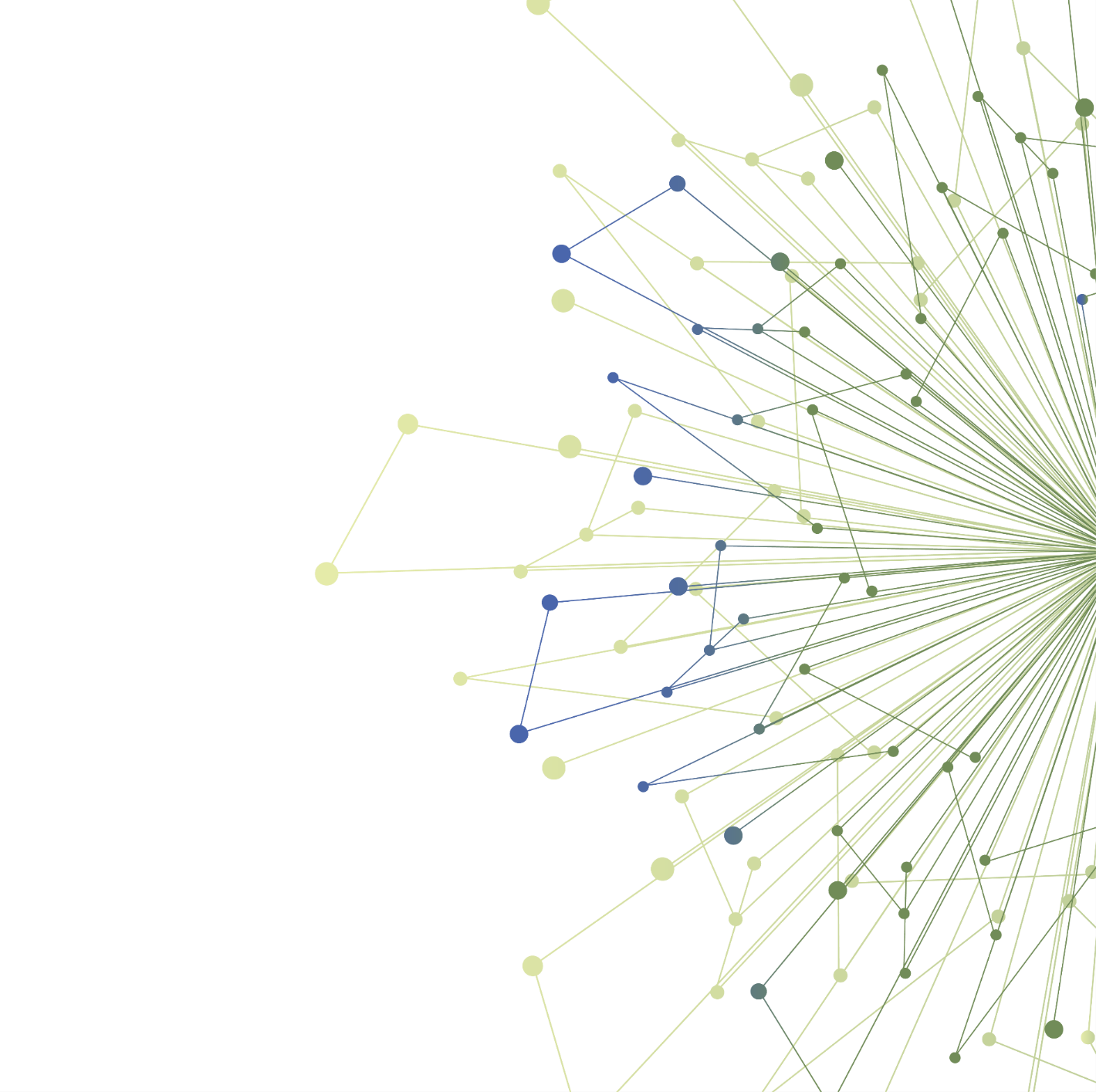 Questions?
NAME, TITLE
EMAIL
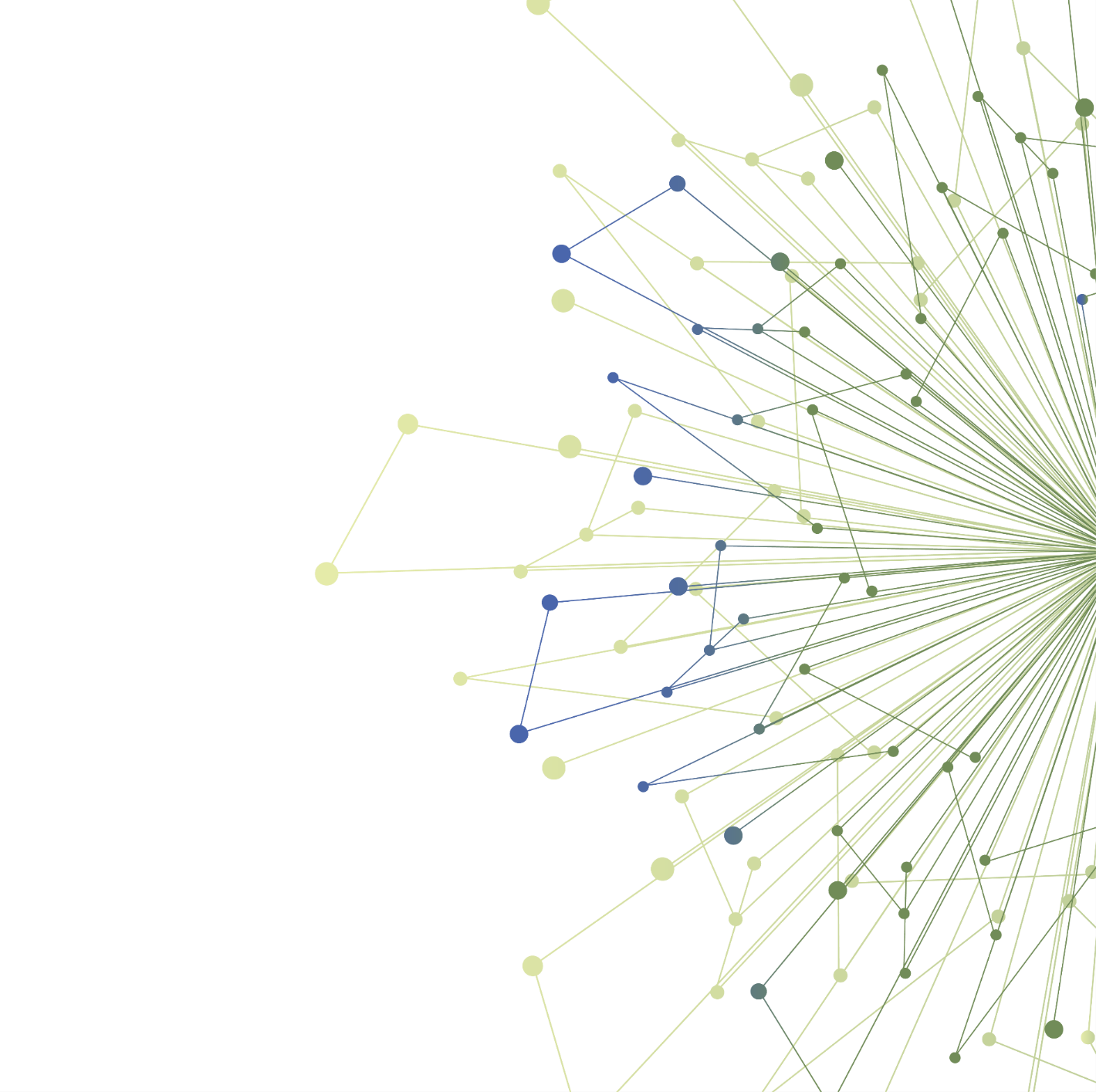 Thank You
ITHS is supported by the National Center For Advancing Translational Sciences of the National Institutes of Health under Award Number UL1 TR002319. 

This project was supported by the National Center For Advancing Translational Sciences of the National Institutes of Health under Award Number TL1 TR002318. 

The content is solely the responsibility of the authors and does not necessarily represent the official views of the National Institutes of Health.
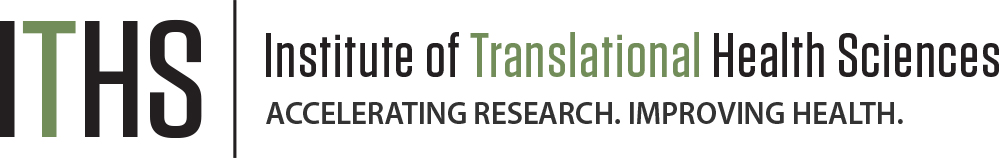